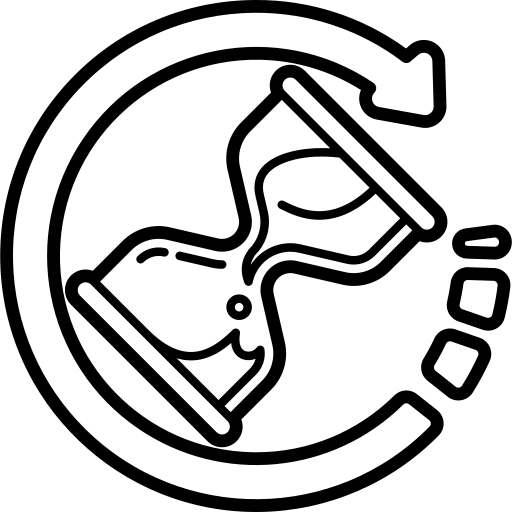 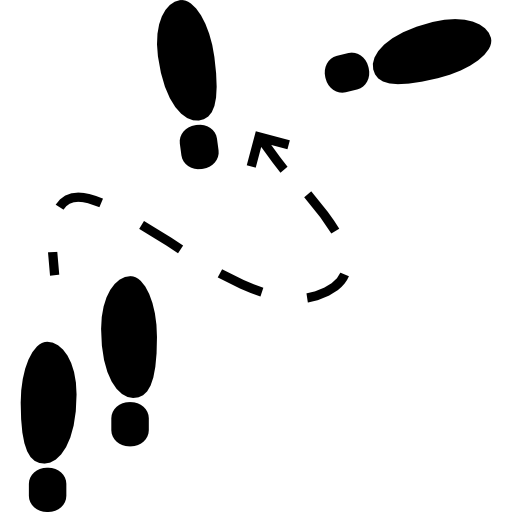 MEDUSA – Modelling Equity and DistribUtional impacts for Socioeconomic Analysis
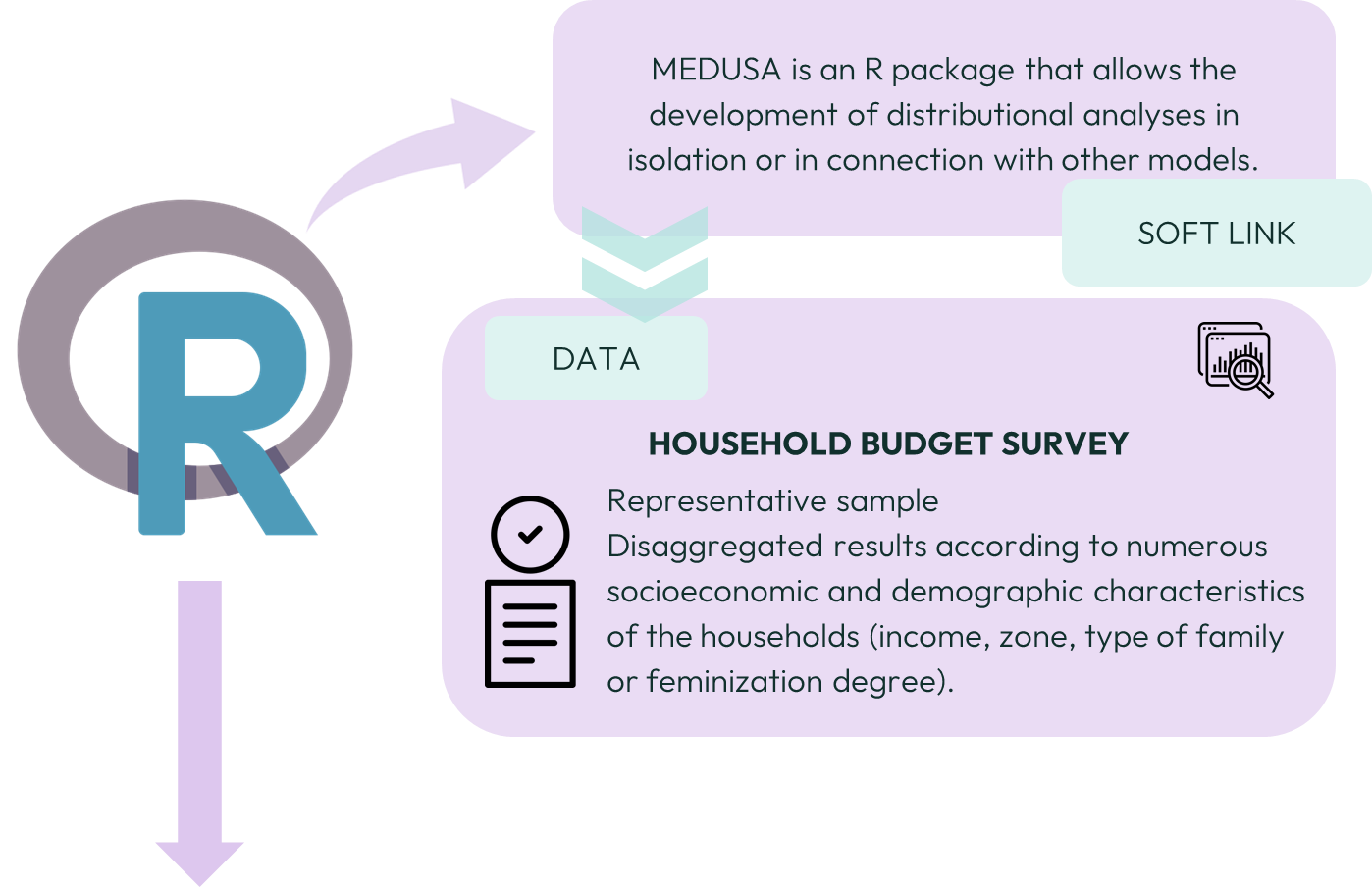 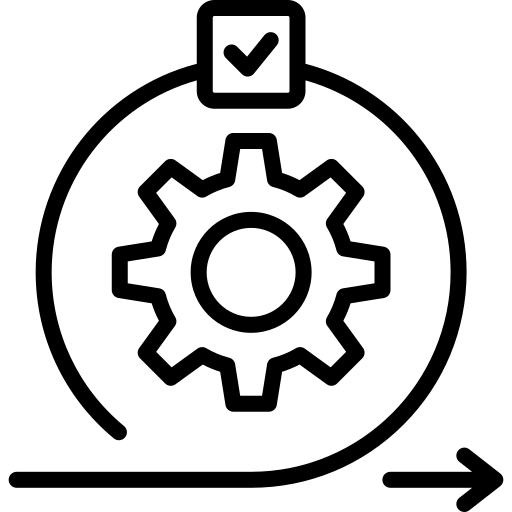 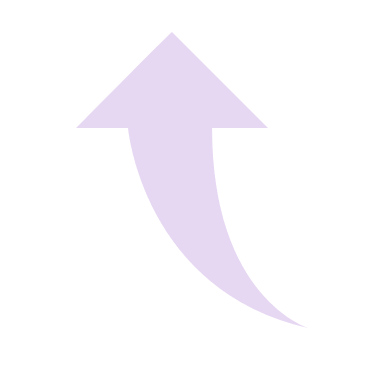 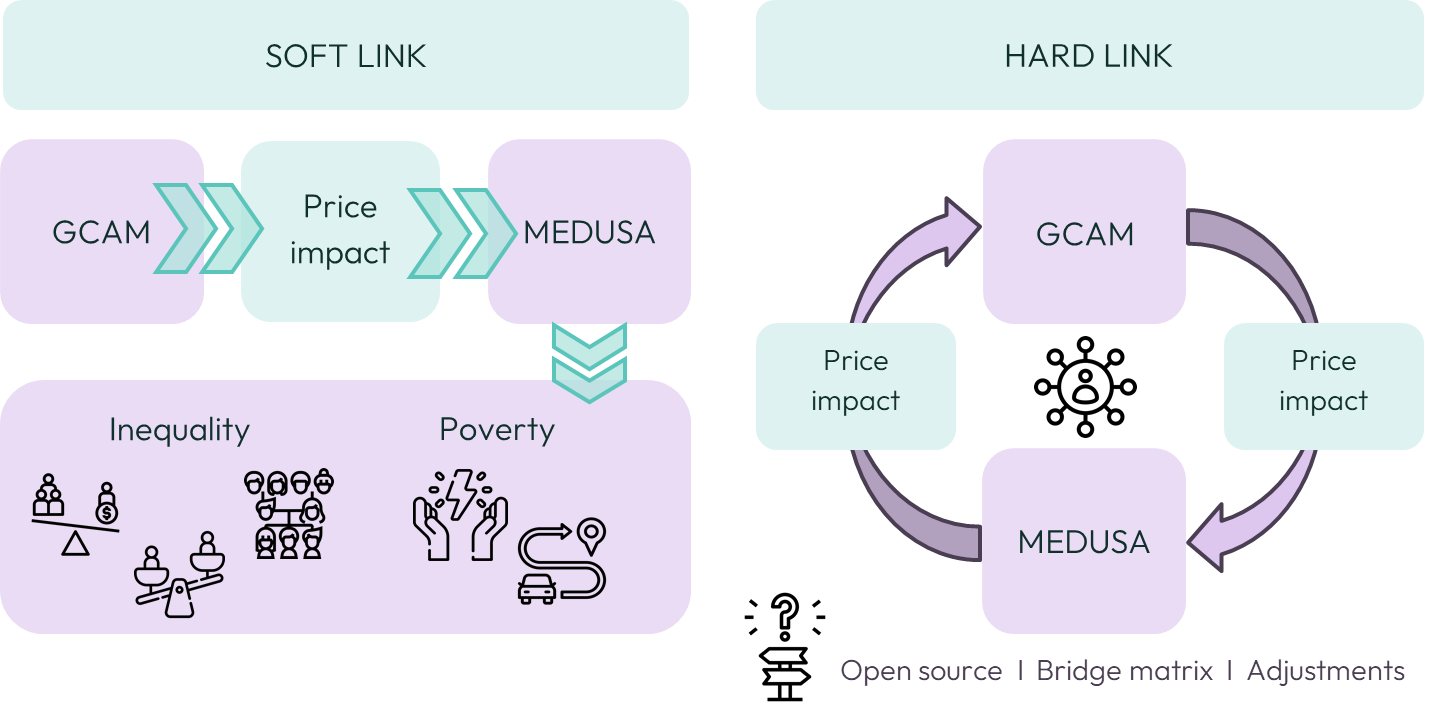 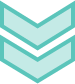 Eva Alonso-Epelde, Basque Centre for Climate Change
eva.alonso@bc3research.org
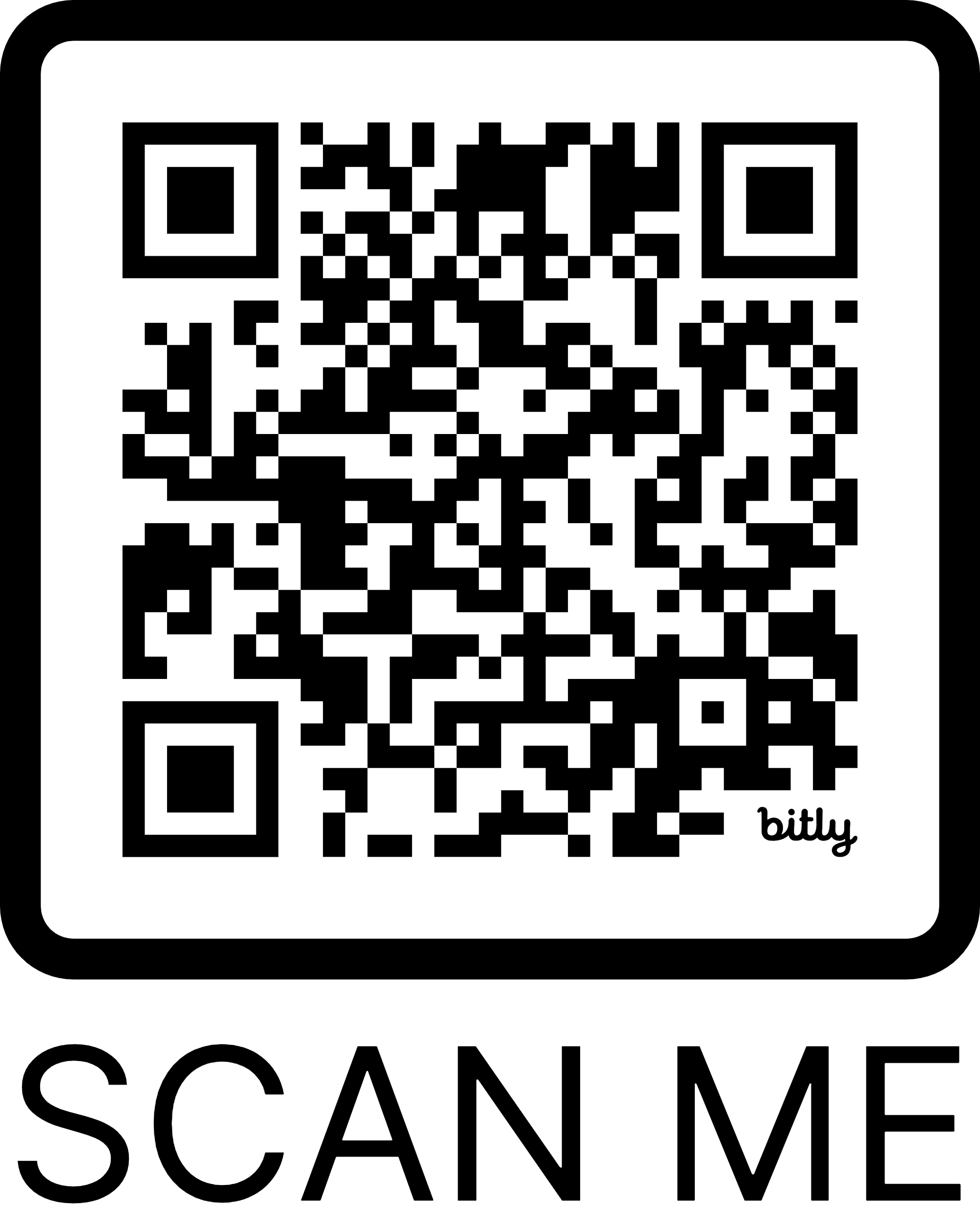 https://bc3lc.github.io/medusa/
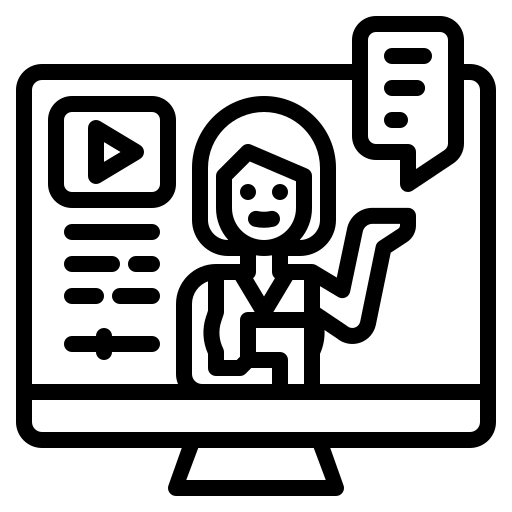 21st century challenges
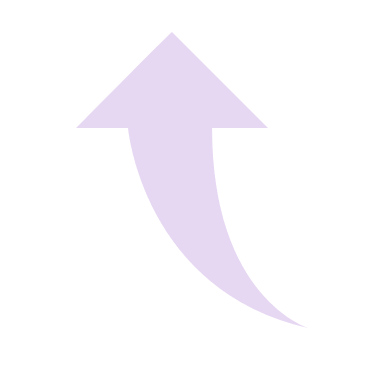 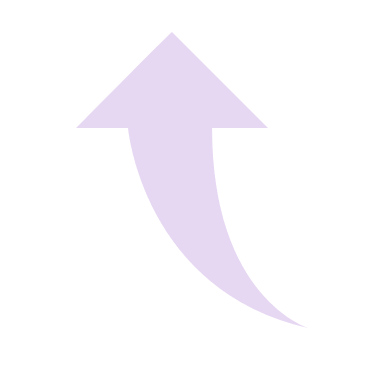 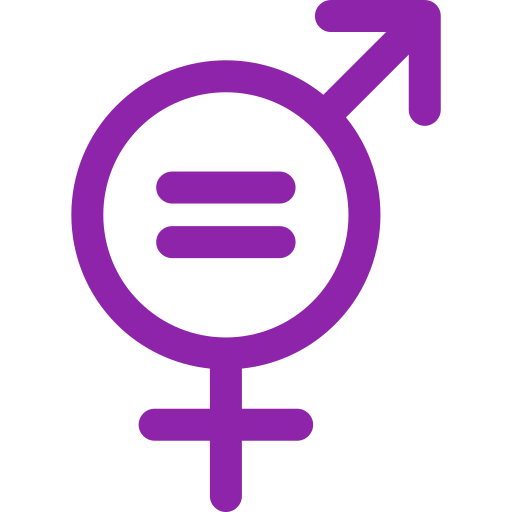 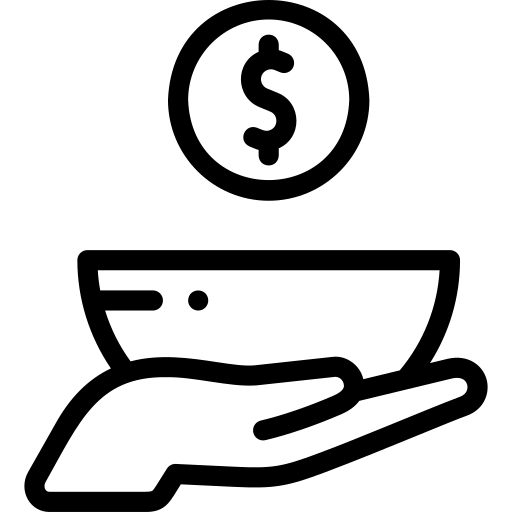 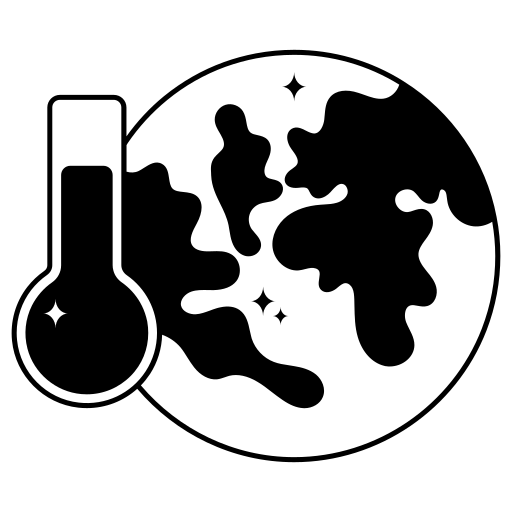 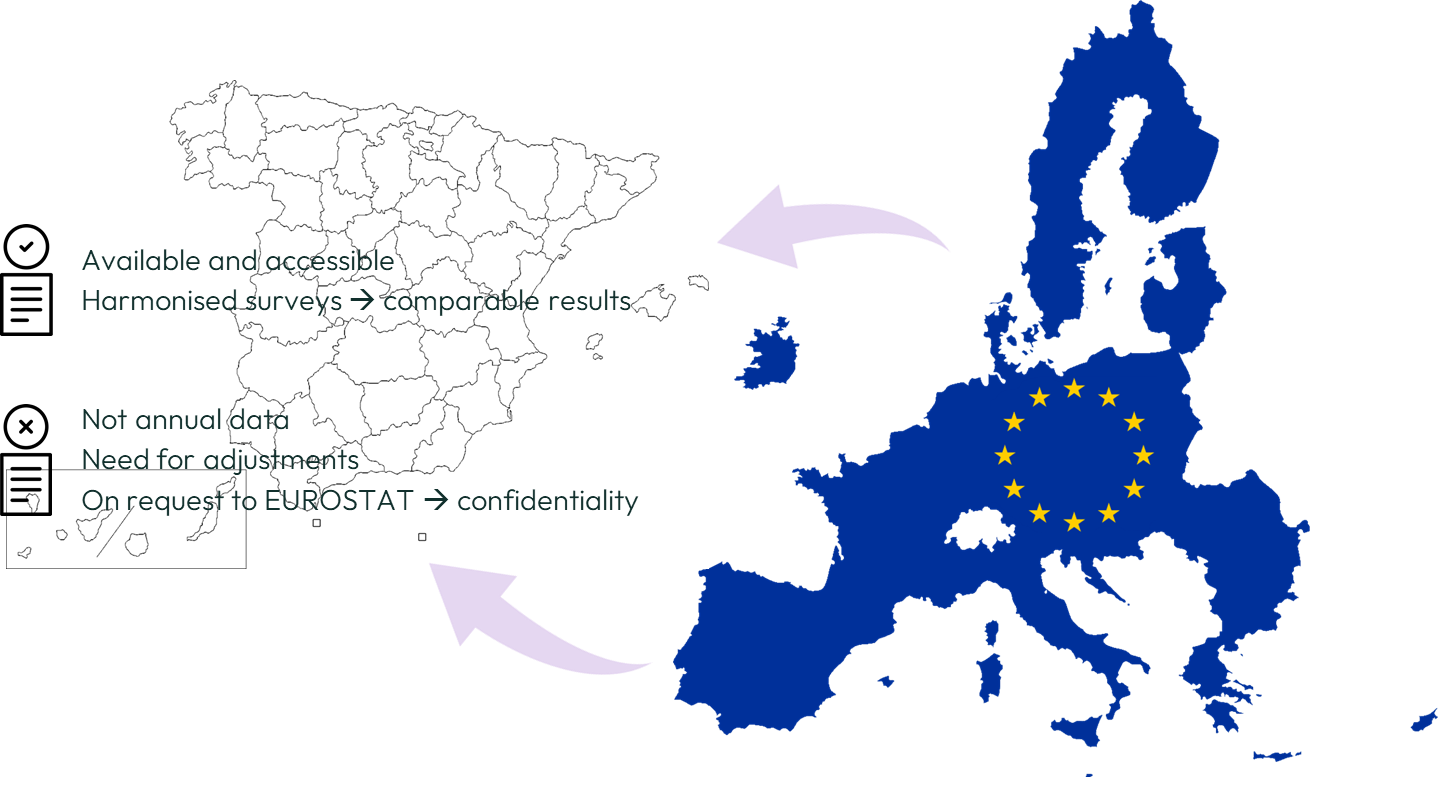 Prototype for Spain
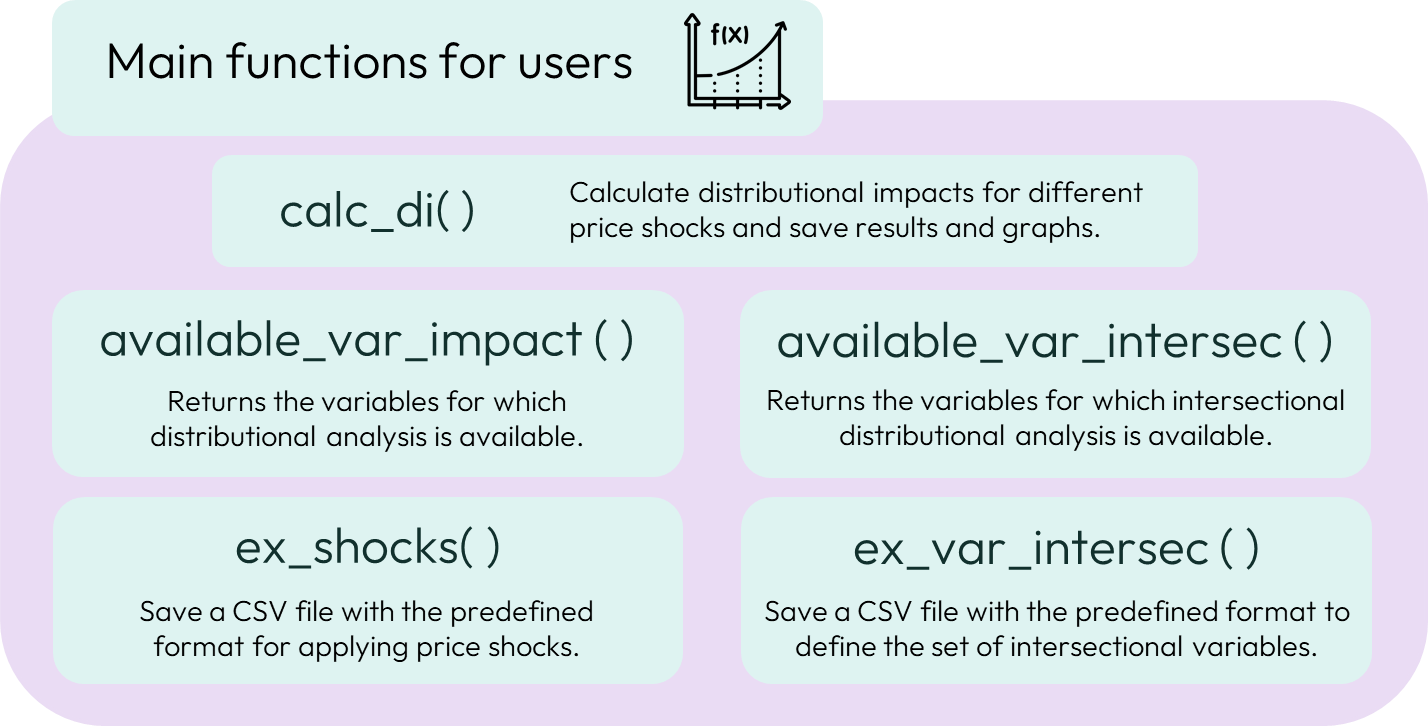 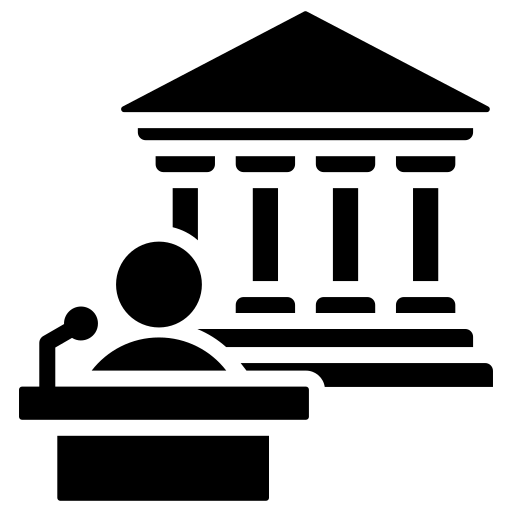 Complex and ambitious policies that promote social justice
Vertical
Intersectional
Horizontal
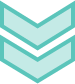 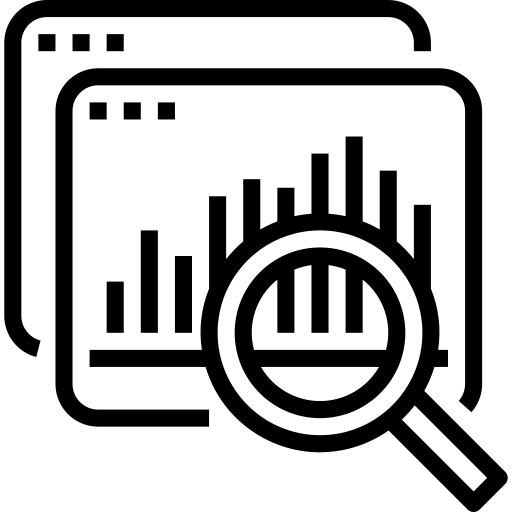 impact analysis that assesses social, economic, energy, land and water implications in an integrated way
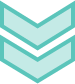 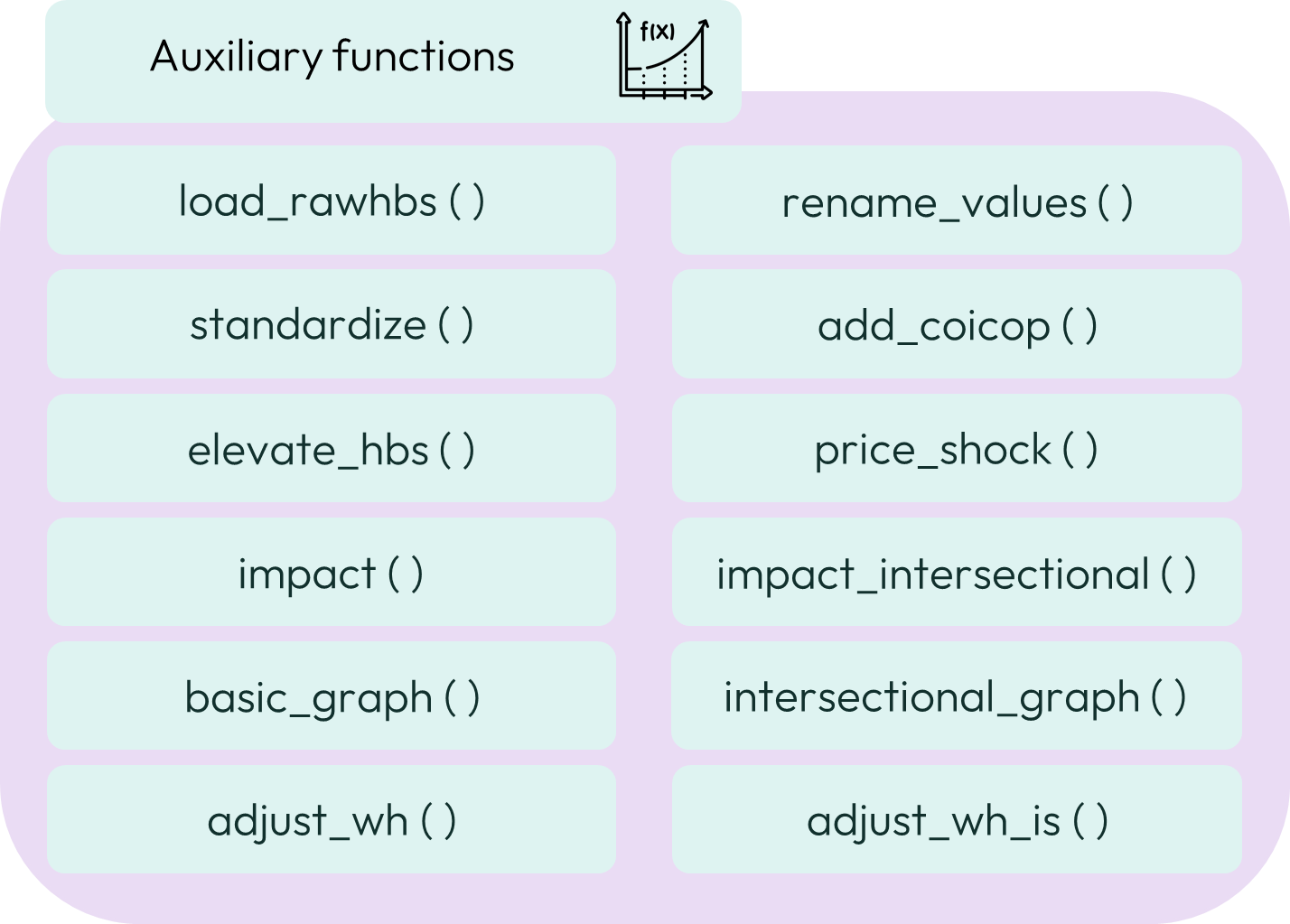 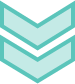 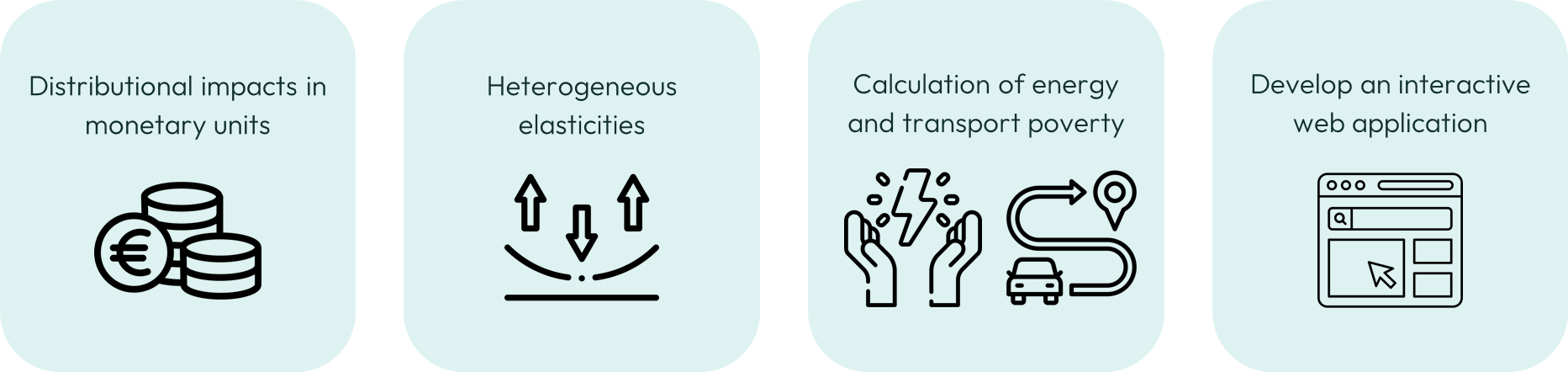 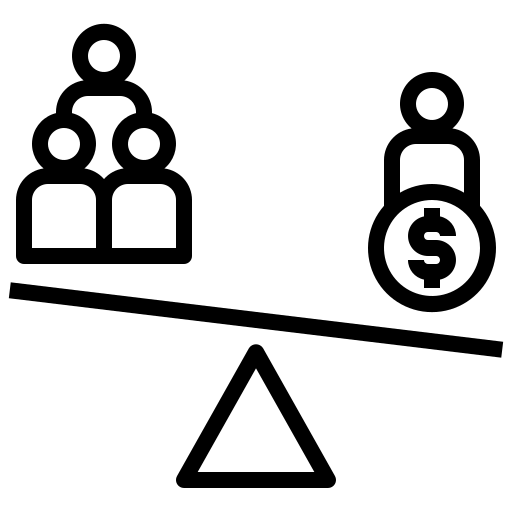 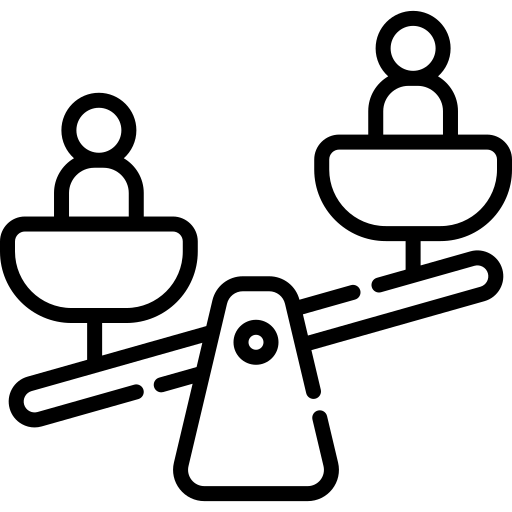 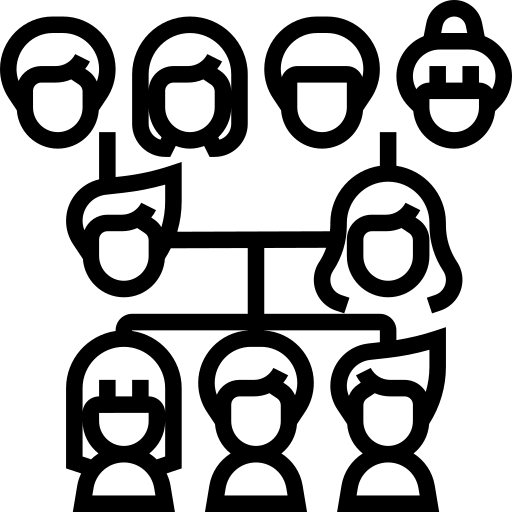 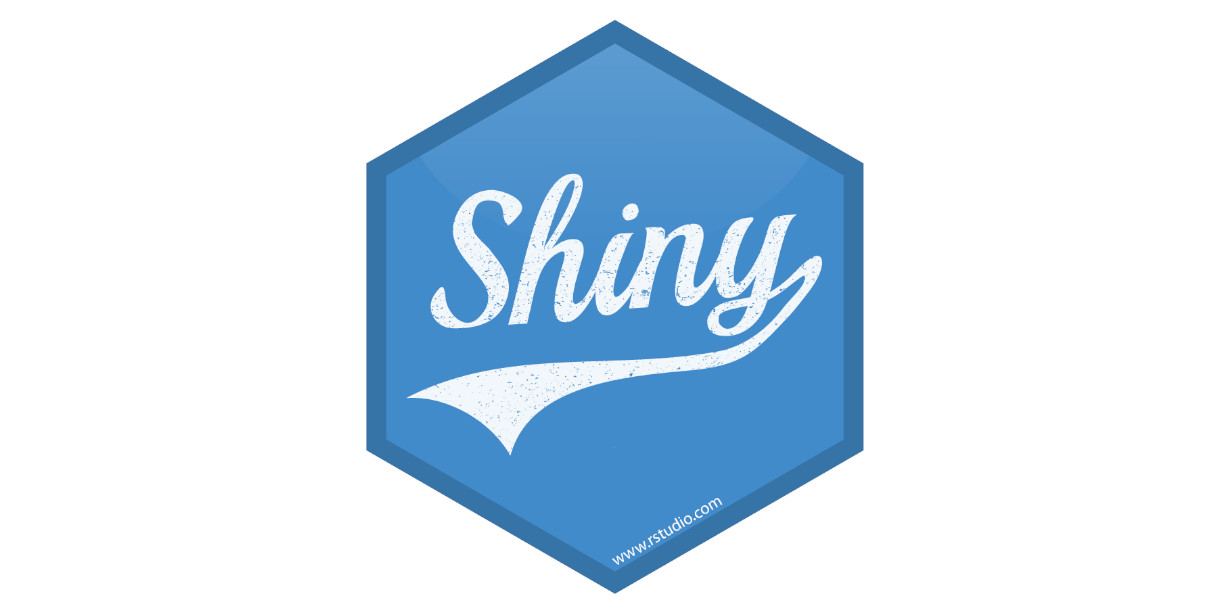 INEQUALITY
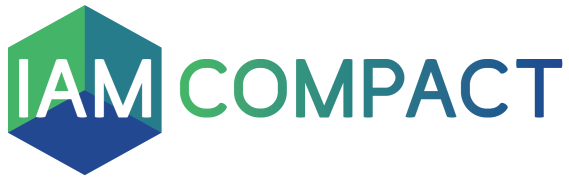 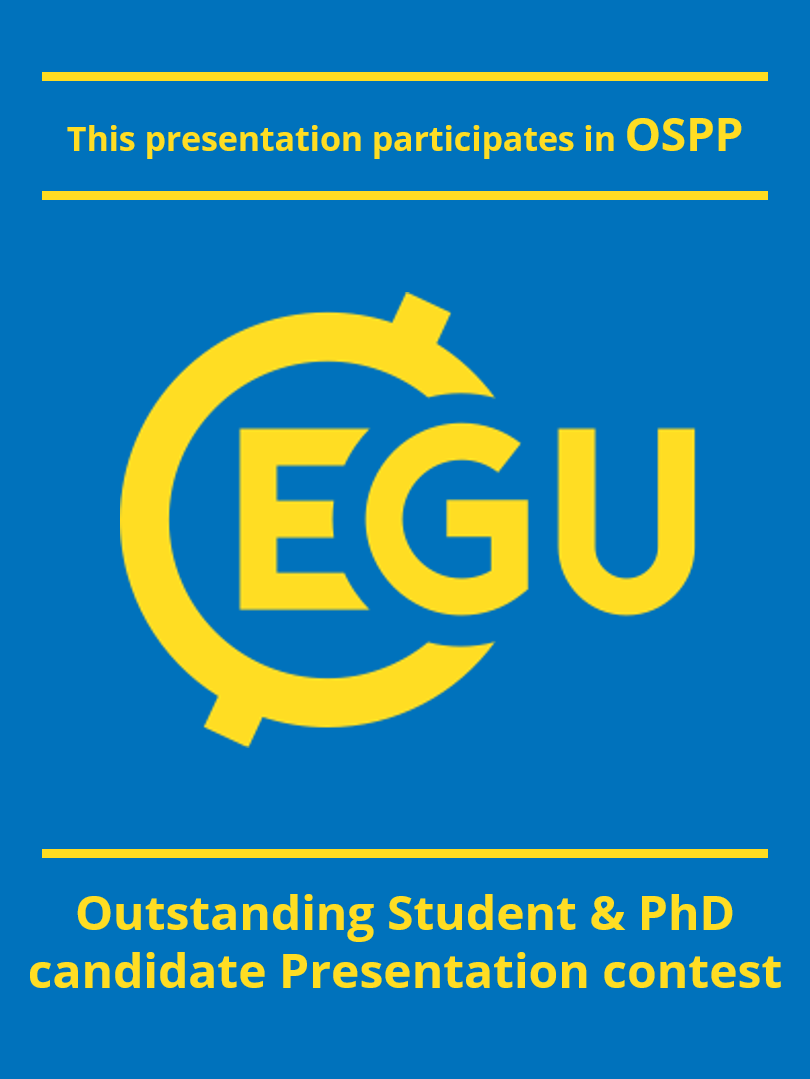 Who will be most affected?
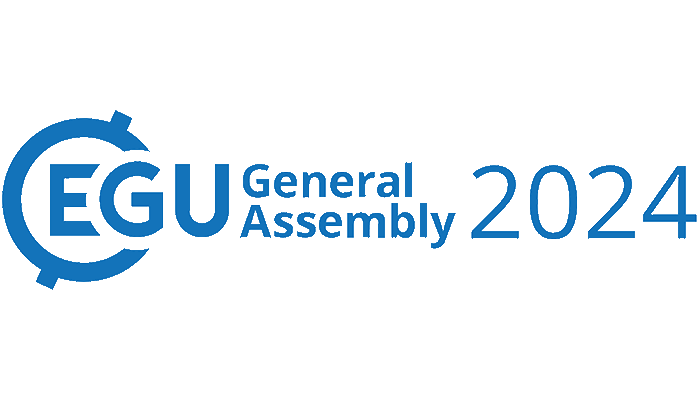 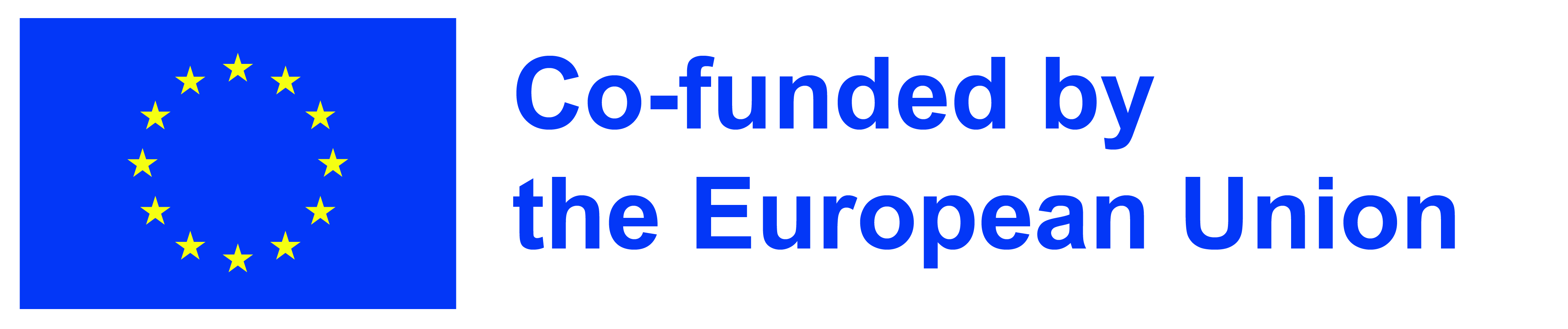